Engineering SurveyingIntroduction to Survey Engineering
By
Mohd Arif Sulaiman

Faculty of Civil Engineering & Earth Resources
mdarif@ump.edu
Introduction To Survey Engineering, by Mohd Arif
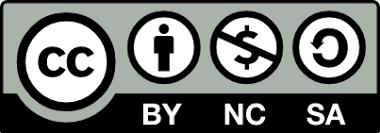 Chapter Description
Expected Outcomes
Able to explain the definition & principle of surveying
Able to demonstrate and understand the units measurement
Able to read and understand the information shown on site plans.

References
Barry F. Kavanagh, "Surveying with Construction Application", 0-13-048215-3 Pearson, Prentice Halll, 2004.
Bannister, Raymond, Baker,"Surveying",0-582-30249-8, Prentice Hall 1998.
William Irvine, "Surveying for Construction", 4th  Ed.,0-07-707998-1, McGraw-Hill,1998.
Definition & principle of surveying
What is surveying??
Is a science and art of measuring, recording and drawing to scale, the location, the size and shape of natural and man-made features on a surface of the earth.
Survey are usually performed for reasons:

To collect data, which can then be drawn to scale on a plan or map.
To lay out dimensions shown on a design plan in order to precisely define the field location for the proposed constructions facility.
Plane Survey vs Geodatic Survey
Collimation plane
Earth surface
Curvature of earth
Survey that ignore the curvature of earth are called as plane survey
Large areas of the earth’s involved and the curvature of the earth must be taken into account.
Based on instrument used
Based on purpose of survey
Based on placed of survey
Basic principles
Measure distance
Measure distance at right angles
Measure distance and angle
Measure angles
The fundamental rule in surveying project is WORK FROM THE WHOLE TO THE PART.
Sources of errors
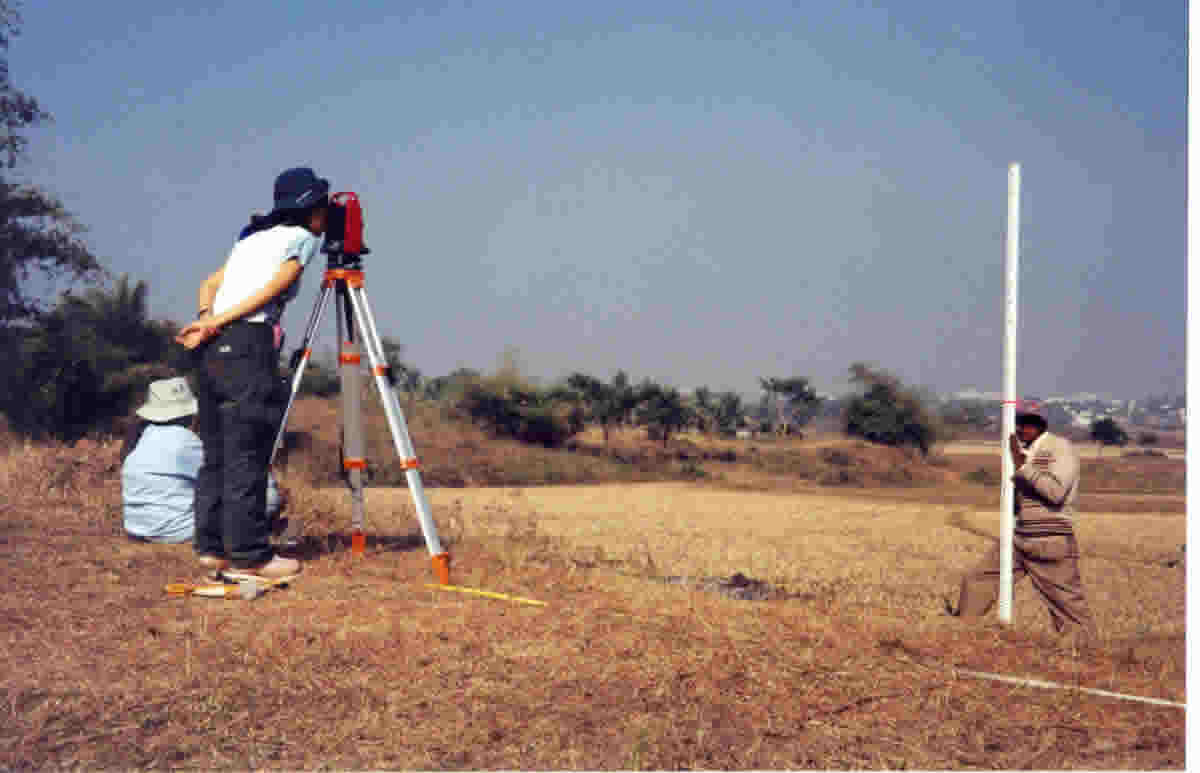 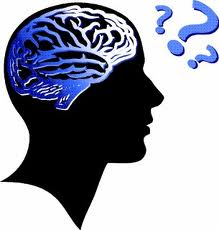 Identify sources of error in previous picture.
An observer takes a reading without doing temporary adjustment to the instrument used

 Uncalibrated equipment used to collect data

 Exposure of equipment to direct sun light in extreme climate for a long period.
Understanding map and plan
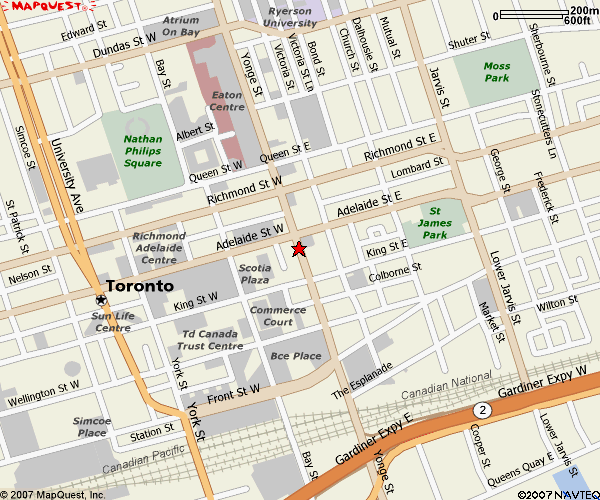 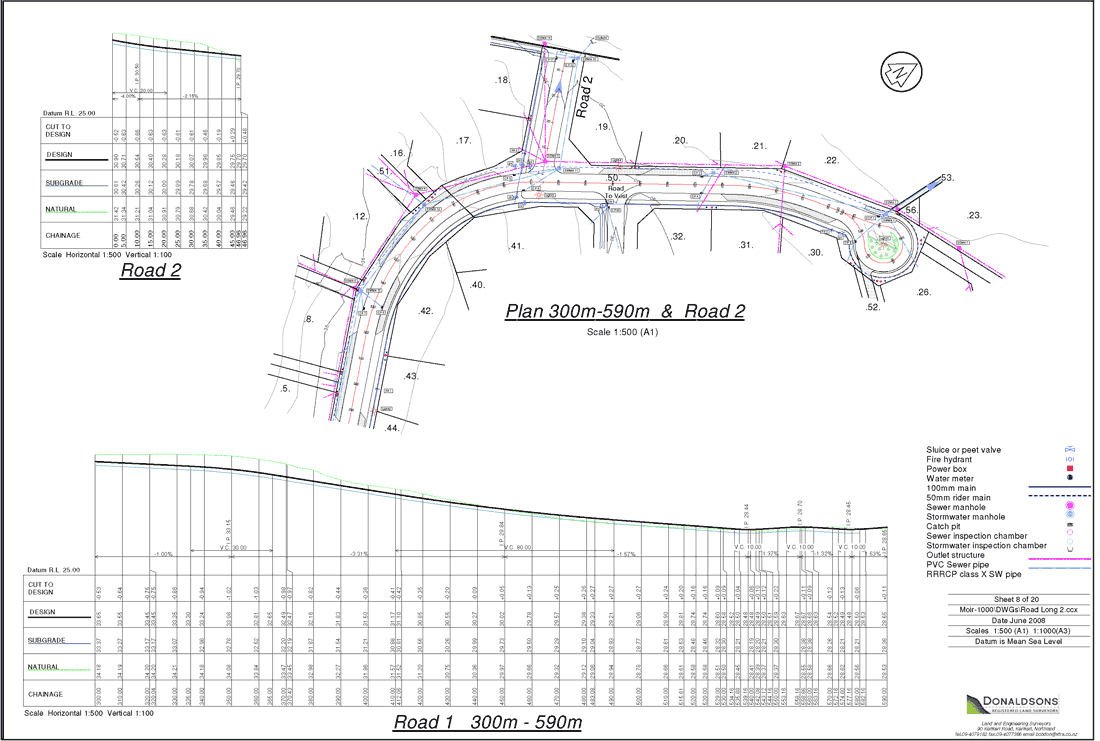 MAP
PLAN
Are representation on paper of physical features on the ground
Plan views of the actual objects being portrayed.
Ratio between the drawing of the object and the actual object itself.
Expressed in word
By a drawn scale
By a representative fraction.
Undulation in the ground surface are shown on a plan by contour lines and sport heights.
North point indicating the direction of north chosen for that particular plan
Symbol
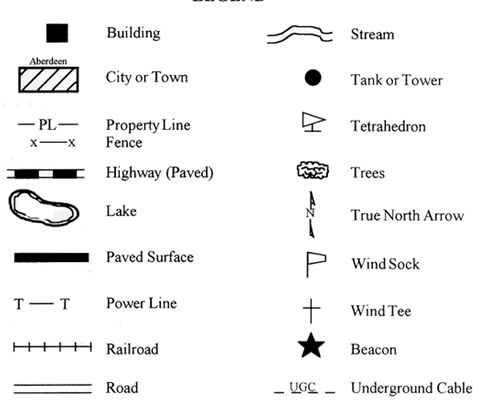 Scale
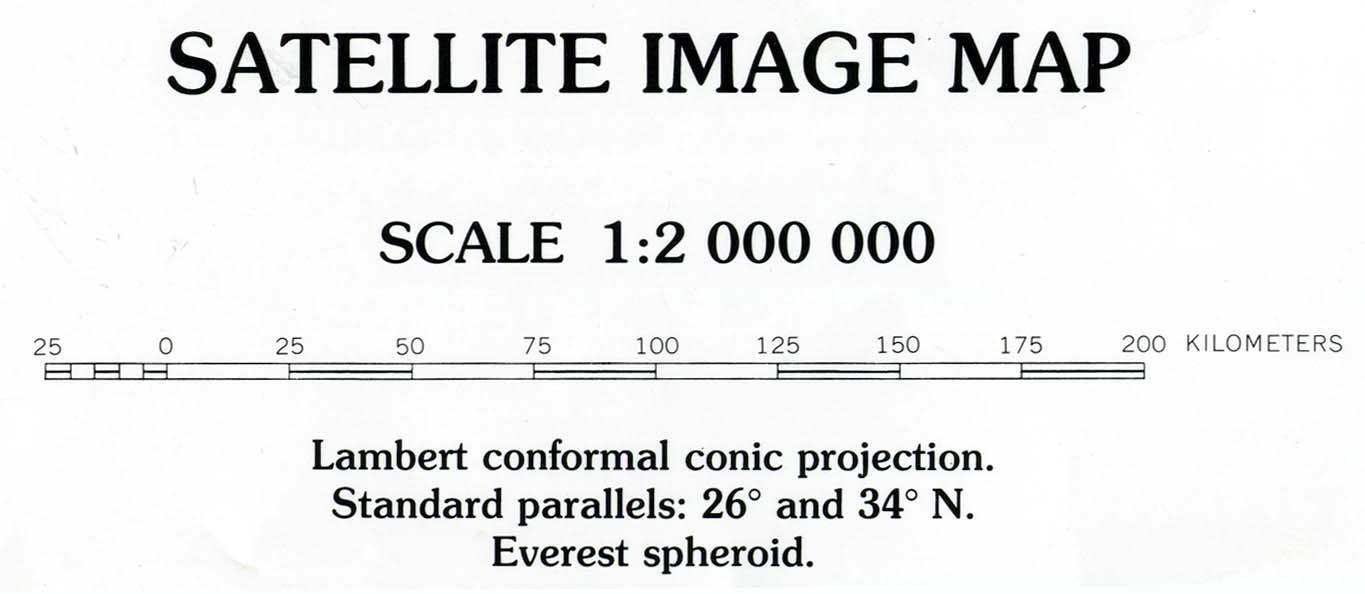 Grid Line
Grid Line
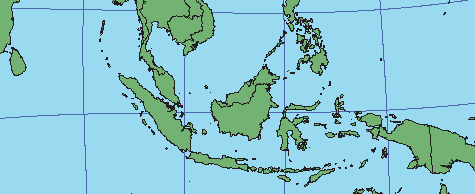 Surface Relief
Surface Relief
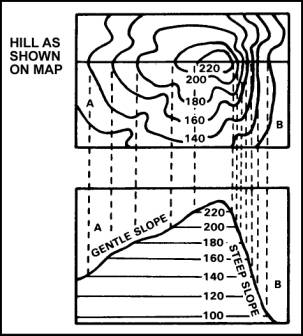 Unit and Measurement
Author InformationDr Idris bin Ali
Dr Cheng Hock Tian